Galli A, Ambrosini F, Lombardi F
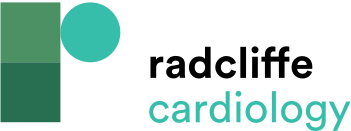 Table 2: Technical Characteristics Of The Reveal XT And Newer-Generation Reveal LINQ Implantable Loop Recorders. The Reveal LINQ Is Smaller And More Suitable For Paediatric Patients
Citation: Arrhythmia & Electrophysiology Review 2016;5(2):136–43
https://doi.org/10.15420/aer.2016.17.2
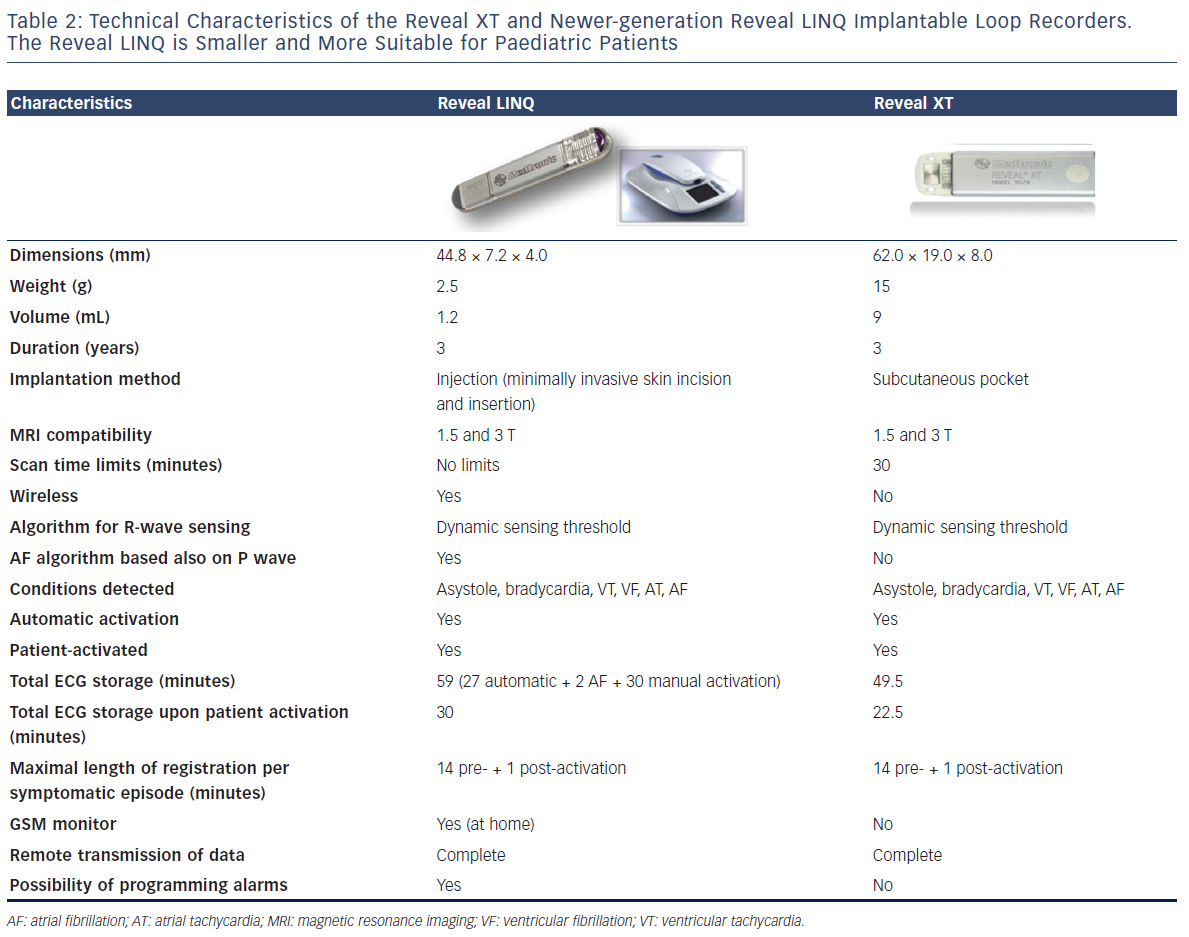